Oligosonde
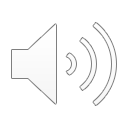 Oligonucleotidi allele specifici (ASO)
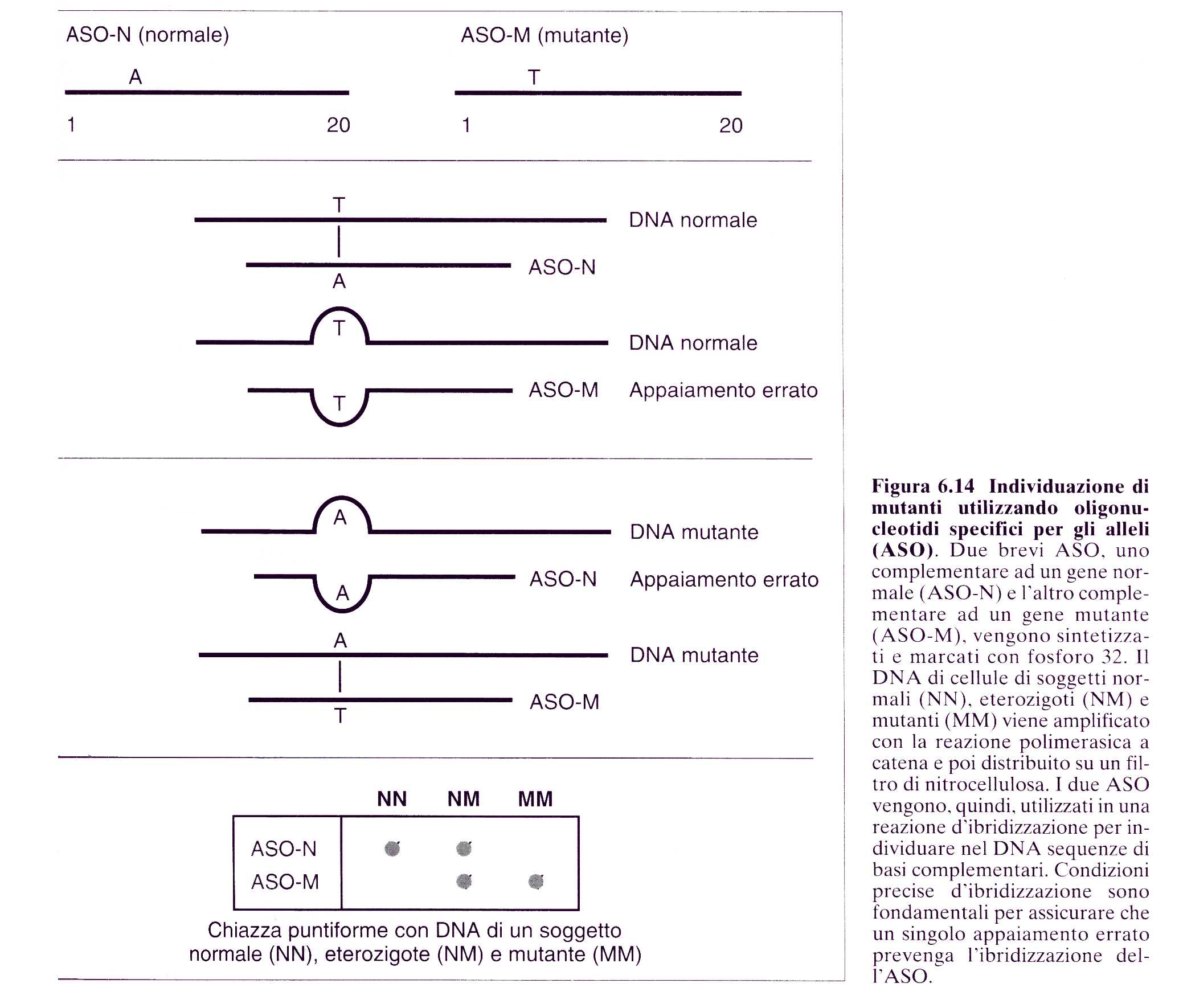 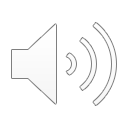 Marcatura di oligonucleotidi
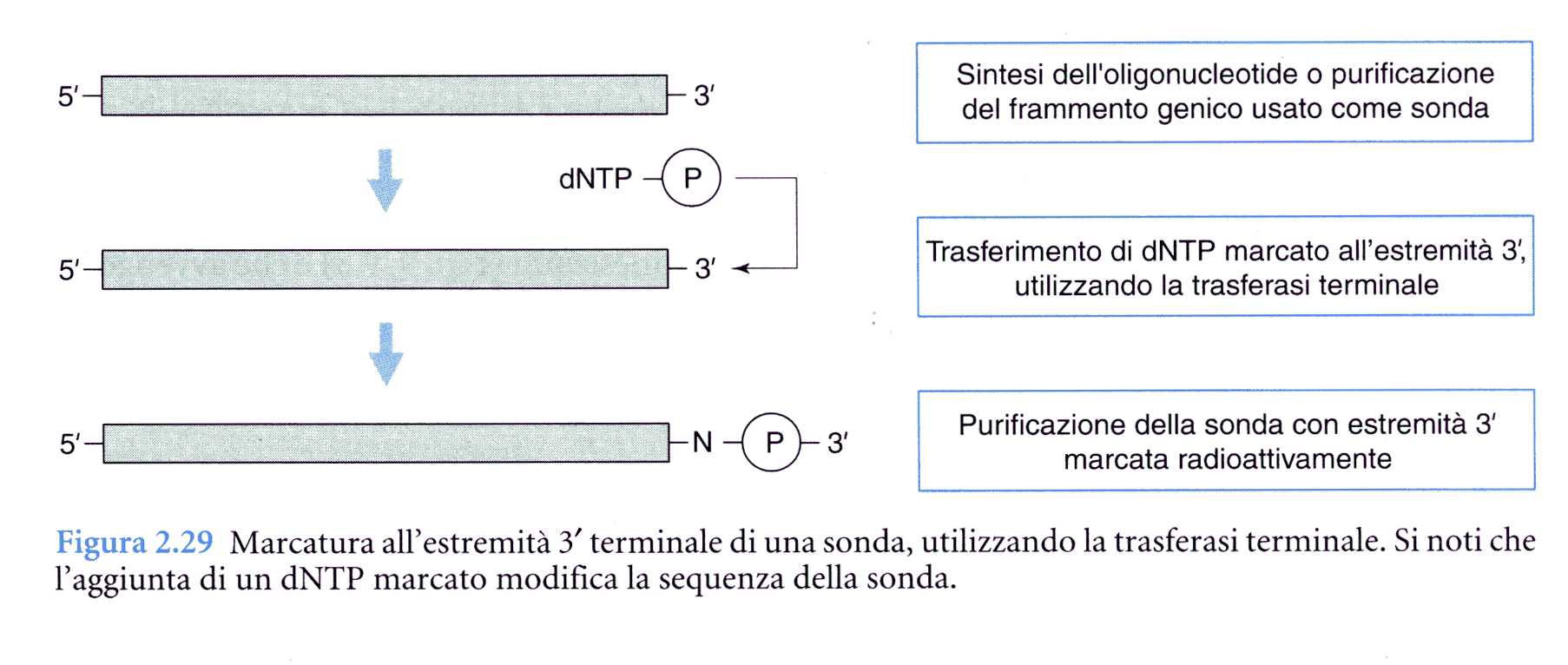 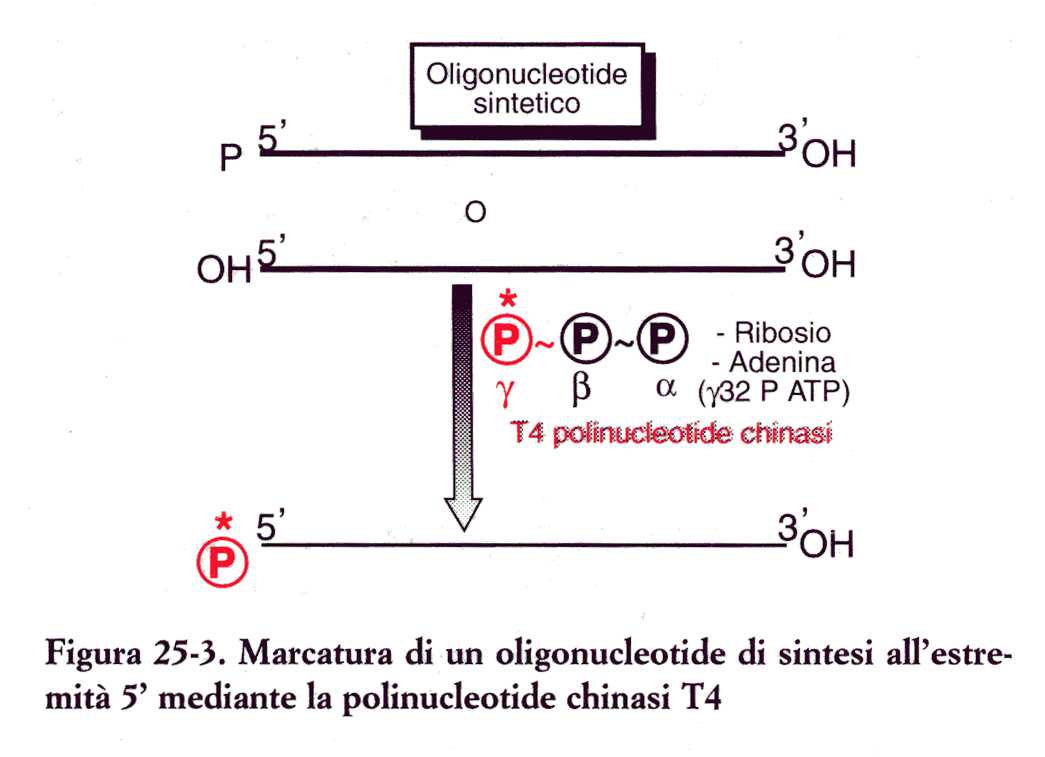 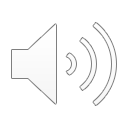 Oligonucleotidi allele specifici (ASO)
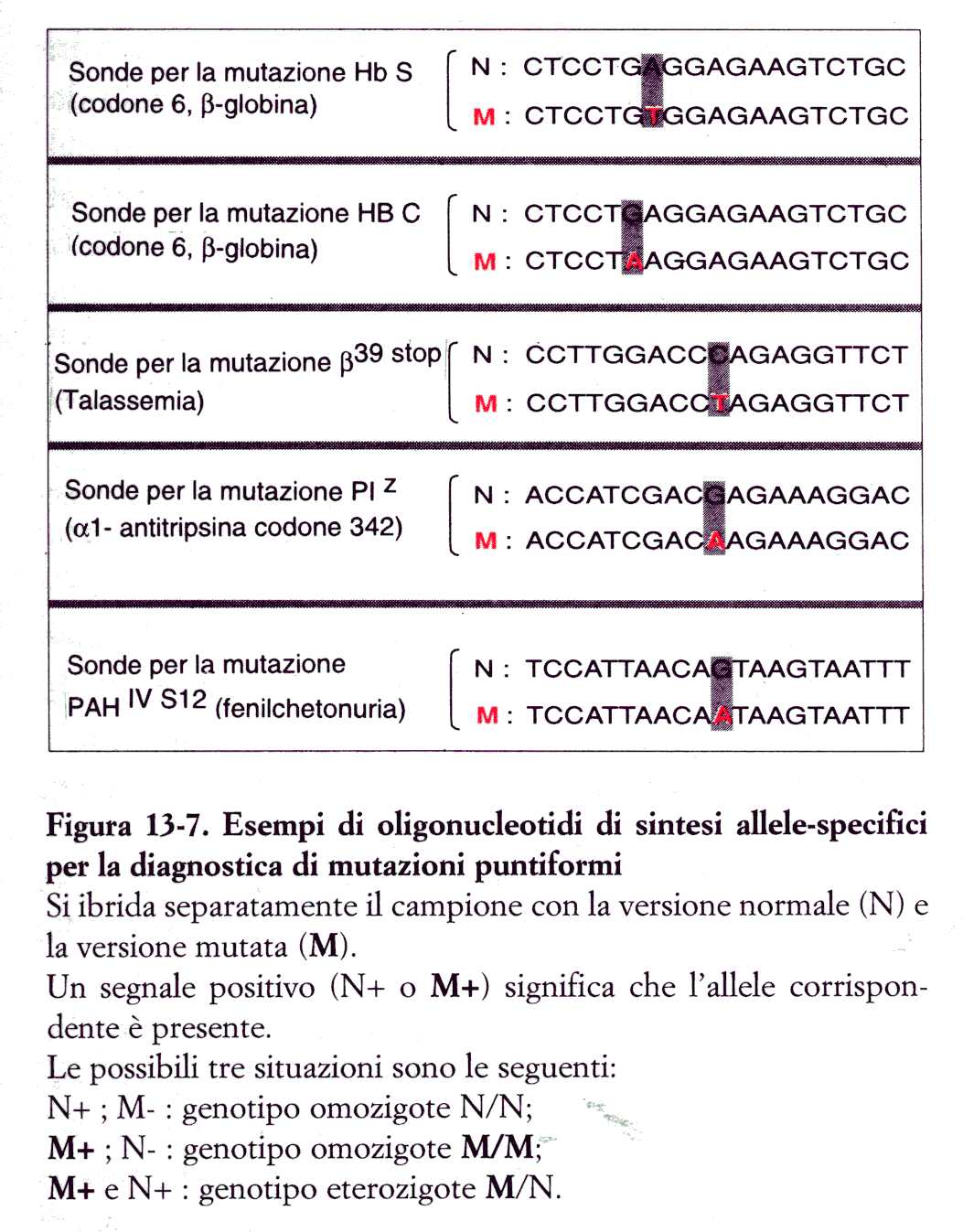 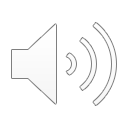 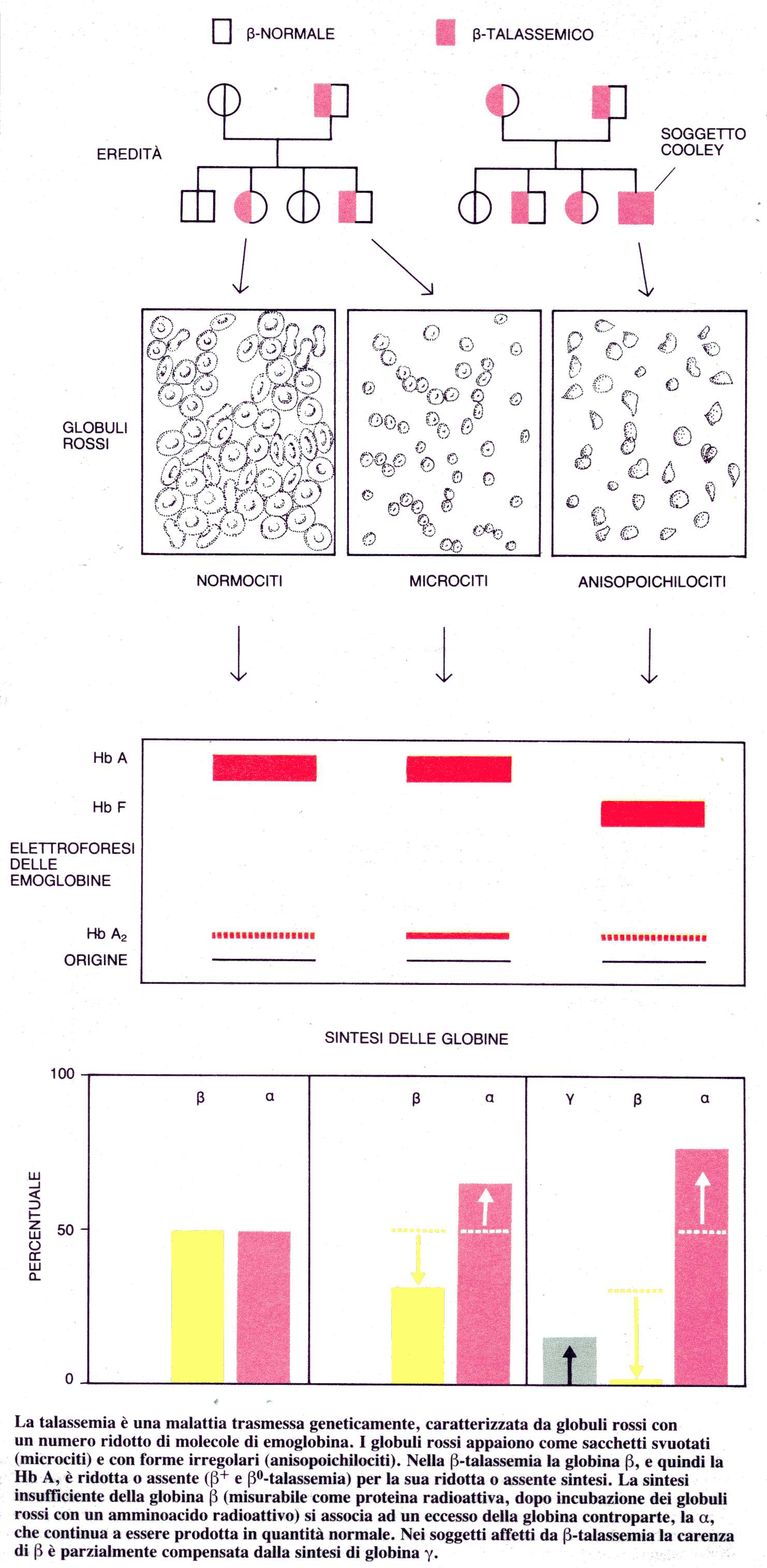 La -talassemia
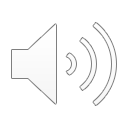 Oligonucleotidi allele specifici per la
-talassemia
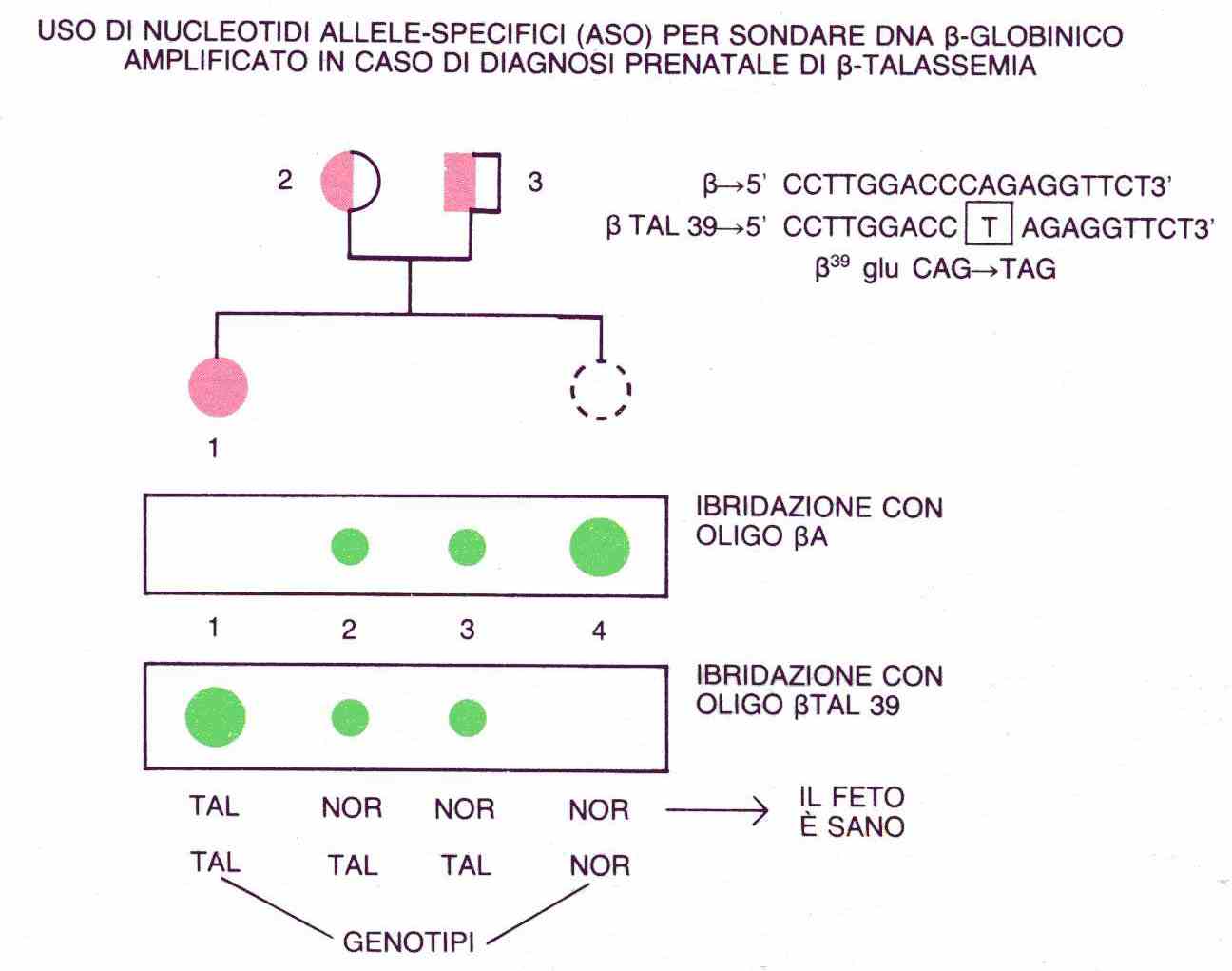 Questa mutazione è responsabile del 95% dei casi di -talassemia in Sardegna, causando la -talassemia
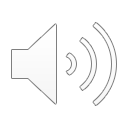